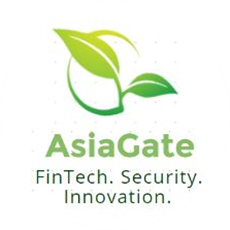 AsiaGate Synergy Sdn Bhd

Company Profile
FEBRUARY, 2022
BACKGROUND
Revolutionises Fintech for Next-Gen empowerment
2020
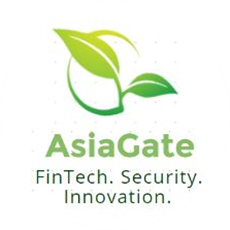 AsiaGate established to align with perceived gaps in IR4.0 and new normal practices by taking into account the gaps within financial technology, IT Security and gateway technology facing the nation and the region.
100
8 M
Our plan involves new startup developments and partnerships to create an ecosystem capable to tap the opportunities in the intended sectors.
Our mission are
We target Fintech, Remittance and payment services which, over time to be able to have the capability of virtual banking.
To have presence in Asian Region in payment solutions, remittances and cyber security
To be the catalytic factor to grow national GDP, create jobs and strengthen national balance of payment
To be a “Malaysia First” security and infrastructure solutions to resolve currently known exposure and allow the country to take better control of it’s Network and IT security.
And our vision is
To empower the Next-Gen with revolutionized solutions and products
SOLUTIONS ECOSYSTEM
AsiaGate platforms developed around principled accounting and security systems that supplemented with business intelligence system that promptly respond to events and rationalize decision-making process:
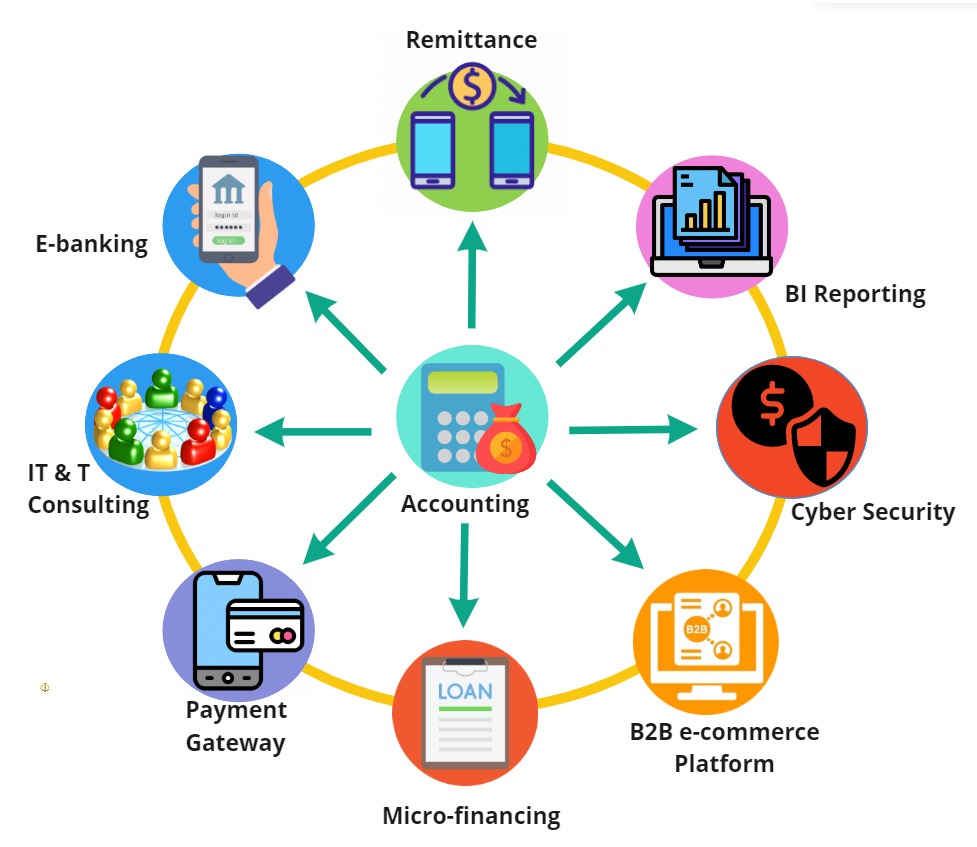 SOLUTIONS ECOSYSTEM…continue
CORPORATE STRUCTURE
THE FOUNDERS
ABDUL LATIB
MANAGING DIRECTOR
Director of Finther Technologica from Jan 2012 – Oct 2018. 
The company is a distributor for Riverbed products in Malaysia.
Among our customers are Telco Operators, corporations and major enterprises who are concerned to reduce their operating costs on
their telecom network and improving their overall network throughput performance.

Director of NKS from Jan 2015 – Dec 2017. 
NKS provides integrated IT solutions, contracting works in fiber
infrastructure laying and telecom maintenance works. It has also extended its capability into providing higher technology solutions for
airport and military systems and solutions.

Executive Director at Ceres (Virgin Mobile) from Dec 2015 – Feb 2017.
Ceres is an MVNO company offering mobile services. It’s targeting
young segments and are marketed and distributed mostly through MLM.

Consultant at IDATE from Aug 2013 – Dec 2013, in Tehran. 
IDATE is consulting firm based in Montpellier, France. It was engaged to provide broadband consultancy for a national operator in Iran.

Consultant at BT Telconsult from Jan 2013 – Jun 2013.
Engaged as consultant to provide consultancy for Indonesia on broadband services.

Chief Operation Officer at Televenture Global Network from Jul 2011 – May 2012. 
Leading a team of experts in planning and designing international submarine cable from Malaysia to Indonesia.

Vice President of Telekom Malaysia from Jul 2005 – June 2011. 
The job is to lead and manage Network Operations of TM for its
domestic and international networks, overseeing service delivery and service availability meeting customers’ highest standards
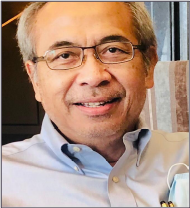 Mr. Abdul Latib was the Chief Executive Officer of TFP Solutions Berhad from Nov 2018 – Dec 2019, based in Kuala Lumpur. TFP is a company traditionally involved in ERP, SI and aggregation services. To leverage on its rounded capabilities, it begins to enter into telecommunications, financial technology, fintech mobile, e-sport and digital contents aggregation, and smart solutions for enterprises and varsities.
THE FOUNDERS
STEVE CLARKE
GROUP CTO
Head of IT (2019 – 2020) at ATX SDN. BHD. 
ATX owns and operates a full fledge proprietary system to process all transactions electronically. The principal activity is to build and manage electronic payment collection platforms for their partners and clients.

Chief Technology Officer (2014 – present) at EZZY MOBILE.
Steven is accountable to design, build and implement the first Bank Negara fully approved electronic money service platform for money remittance via web using PHP and Laravel framework and for mobile devices using Android Java that is fully compliant with FATF, AMLA and ISO 20022. Develop Technology Roadmap to ensure alignment between Technology, Product and Business functions and drive strategic management and technical operational oversight to streamline operations and effectively reduce costs. Design and lead the development of cloud strategy and approach to implement a hybrid cloud platform with public network for application interfaces and a private network for data storage. Established joint venture partnership with AXIATA Group Berhad for regional distribution across 9 countries.

Chief Technology Officer (2011 – 2014) at SURF AXIS TECHNOLOGIES
Co-founded and served as CTO and Strategic Consultant for an IPTV system services company to deliver and implement IPTV system and services solutions for KLIA TV.

Project Manager & IT Security Consultant (2009 – 2011) at AXIHOST 
He analyze, assess and identify current network and security risk for the e-Nelayan fuel subsidy management system for Malaysian government LKIM and Marine Departments.

Senior Project Manager APME (2006 – 2009) at SHELL IT INTERNATIONAL
Mr. Steven Clarke is the expert on cyber security; cloud & application security; incident handling & response; governance, audit & compliance framework; identity & access management & risk assessment. On the technical part, blockchain & distributed ledgers; Fintech regulations, big data engineering; cloud computing architecture (AWS); system solution architecture; database & network design and administration; server management.
GROUP AND SUBSIDIARY
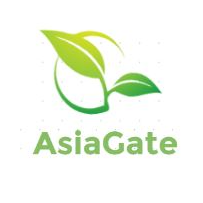 AsiaGate group as the parent company with two subsidiary company which are:
Asia Remit
Commercializing the solutions and offerings
Fortified Tech
Implements the R&D and owns the platforms & system solutions
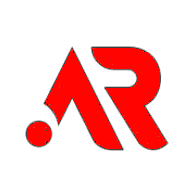 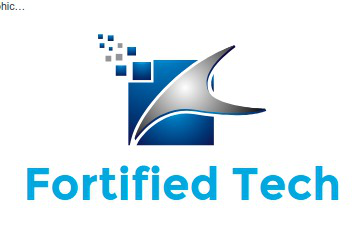 Asia Remit
ORGANIZATION CHART – ASIAGATE
ASIA GATE
Board of Directors
Managing Director
Head
Finance, Admin & HR
Outsource Services
Head of Compliance
Group CTO
CoSec
Senior Developer-1
SBU:REMITTANCE
Legal
SBU: eCommerce
Senior Developer-2
CEO
Manager
Product & Business Development
Engineer-1
Engineer-2
Manager
Operations & Strategic Partnership
Manager
Product & Business Development
Executive
Marketing
Engineer-3
Executive
Marketing
Executive
Operations Support & Customer Service
FORTIFIED TECH SDN BHD
Executive
Settlement & Transaction Approval
ORGANIZATION CHART – FORTIFIED TECH
FORTIFIED TECH SDN BHD
Board of Directors
CEO
FINTECH 
SOFTWARE
IT & TELECOM
CONSULTING & PROJECT MANAGEMENT
CYBER 
SECURITY
Consulting
SaaS
Customer 
Integration
Voice
Project Management
Software Development
Data
Security 
Solutioning
Training
Engineering
Operations & Maintenance
Surveillance & Monitoring
REMITTANCE - PLATFORM
Remittance platform from Malaysia to a receiving country:
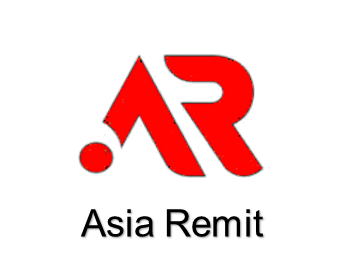 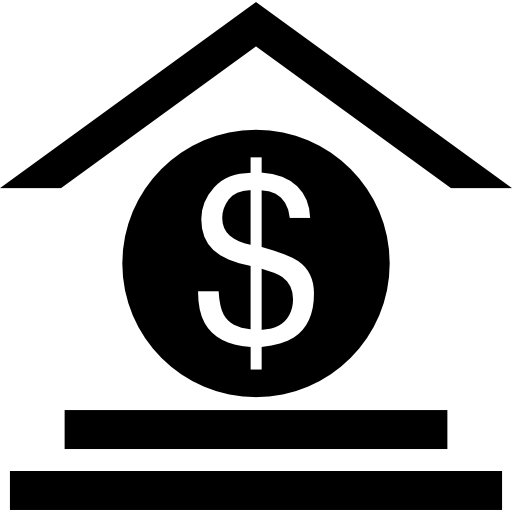 CREDIT INTO BANK ACCOUNT
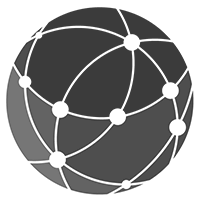 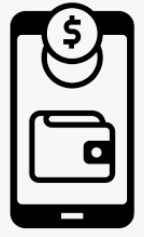 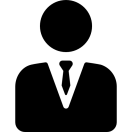 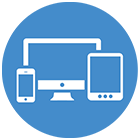 CREDIT INTO  EWALLET
SENDER
NETWORK AGGREGATOR/ 
PARTNER MTO
ASIA REMIT APPS 
& WEB BASED SYSTEM
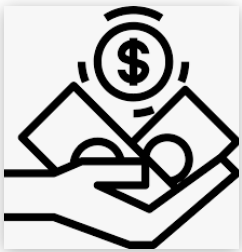 CASH PICK-UP
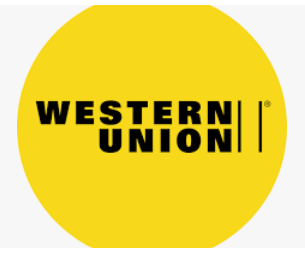 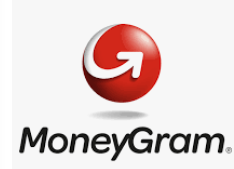 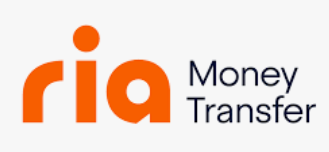 COOPERATIVES - PLATFORM
Digital platform for cooperatives:
Tekun
MARA
ZAKAT Selangor
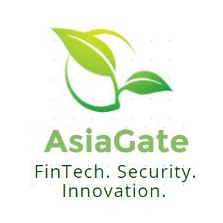 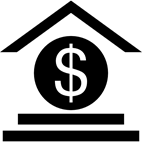 GRANT PROVIDERS
Membership
Application
Supply chain
Financing
Process
Record
Connect
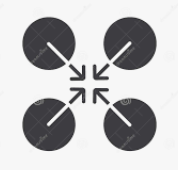 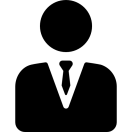 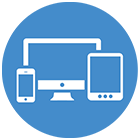 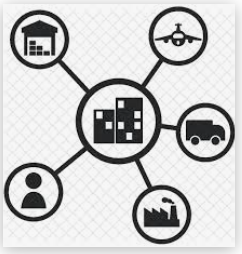 MEMBERS
B2B APPS 
& WEB BASED SYSTEM
COOPERATIVES
SUPPLY CHAIN
Whole-sellers
Food supplier
Goods supplier
CASHLESS SCHOOL - PLATFORM
Digital platform for cashless school:
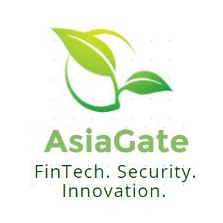 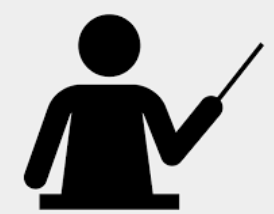 TEACHER
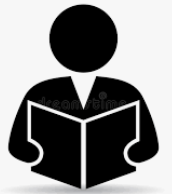 Attendance report
Payment 
Communication
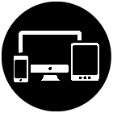 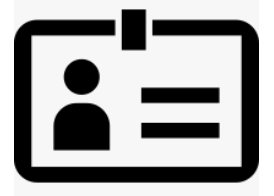 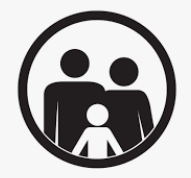 SMART CARD
STUDENT
APPS 
& WEB BASED SYSTEM
PARENT/
GUARDIAN
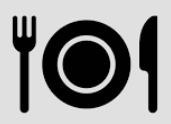 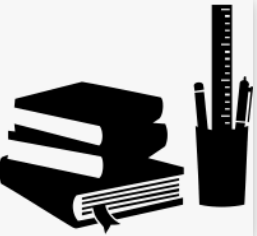 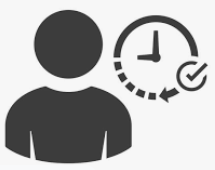 ATTENDANCE
CANTEEN
BOOKS & 
STATIONARY
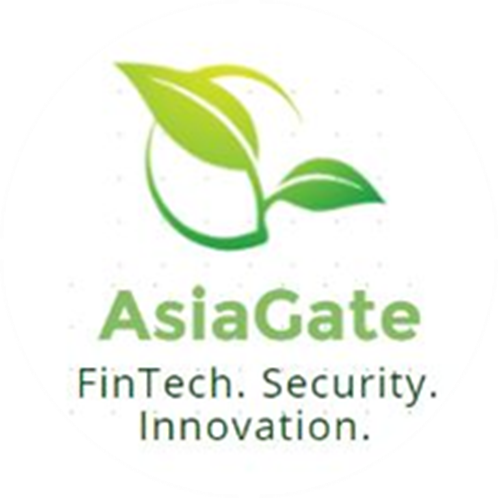 THANK YOU
“the things that's transforming is not the technology….. it’s the technology that is transforming us”